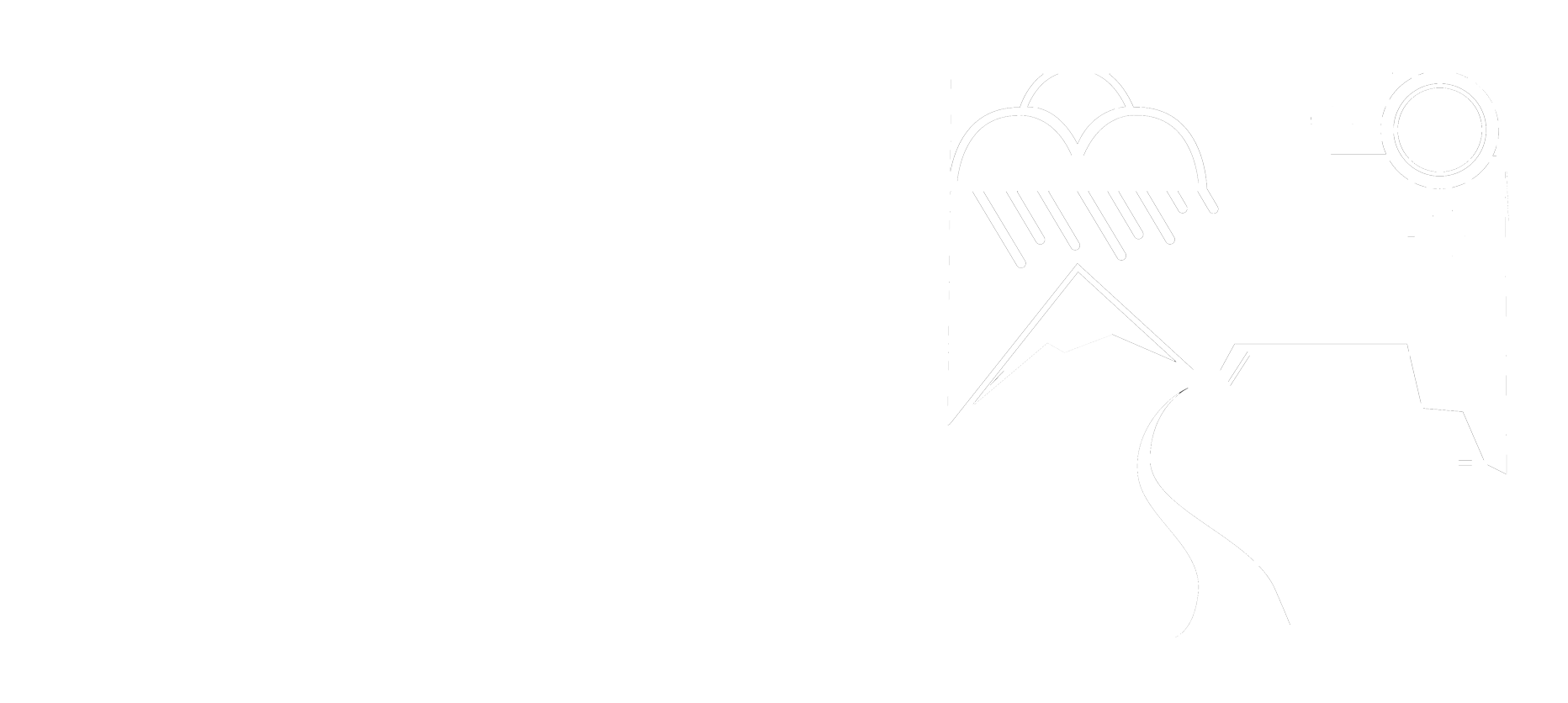 DOE Oversight Bureau:Independent STATE Oversight AT NEW Mexico’s FEDERAL FACILITIES
Susan A. Lucas Kamat
DOE Oversight Bureau Chief
New Mexico Environment Department
July 26, 2017
[Speaker Notes: Greetings and Introduction]
Who we are
2
Surface water sampling, the Rio Grande at Frijoles Canyon
[Speaker Notes: The New Mexico Environment Department (NMED) DOE Oversight Bureau (DOE-OB) is the only independent third-party agency that has continuously collected environmental samples at Los Alamos National Laboratory (LANL), Sandia National Laboratories/New Mexico (Sandia), and the Waste Isolation Pilot Plant (WIPP) for the past 20+ years. 

DOE-OB collects confirmatory and surveillance samples. 

The DOE-OB serves as the data steward of environmental monitoring data and serves as the on-site eyes and ears for the public. 
.]
DOE Oversight Bureau Mission
3
The DOE Oversight Bureau ensures that activities at DOE laboratories and facilities in New Mexico are managed and controlled in a manner that is protective of public health and the environment.
Air monitoring, Southeast Control near WIPP
[Speaker Notes: Funded through two (2) federal non-competitive grants through the Department of Energy Office of Environmental Management. Offices are located near all three DOE laboratories and facilities: Albuquerque, Carlsbad, and Los Alamos.

Confirmatory sampling and surveillance monitoring of environmental media at DOE facilities to assess the impacts of past and present activities.. What is media? Media is the materials we sample: air, groundwater, surface water, wastewater, soils and sediments, vegetation, and biota. We can couple sampling – sediment and surface water; precipitation and stormwater, air and direct penetrating radiation, etc. 

DOE-OB is a non-regulatory agency. We do not write permits or perform compliance actions. Our sampling and monitoring is not restricted to permit-based lists of analytes or detection/trigger limits. We can monitor for emerging contaminates of concern. 

Projects depend on legacy/use of site, operations, areas of interest, analytes of interest, etc.]
Confirmatory SamplingGroundwater at LANL, Sandia, and WIPP
4
Groundwater sampling, 
Sandia
Groundwater sampling, LANL
Spring sampling, Ancho Canyon
The DOE Oversight Bureau develops and implements monitoring and assessment programs at all DOE facilities in New Mexico: Los Alamos National Laboratory (LANL), Sandia National Laboratories/New Mexico (Sandia) and the Waste Isolation Pilot Plant (WIPP).
[Speaker Notes: Confirmatory sampling (using groundwater monitoring at LANL, Sandia and WIPP as an example)
The Bureaus data is used to verify and confirm data and results presented by the DOE. These are joint sampling events.

We collect samples at the same time from the same source using the same equipment. The samples are analyzed by independent analytical laboratories using standard  approved methods. Standard methods are approved by agencies such as the U.S. Environmental Protection Agency (EPA), ASTM, and International Standards Organization (ISO). 

Often we collect split samples. A split sample is defined as one of two equivalent portions of the same sample that is analyzed separately, typically by different parties using different laboratories. Split samples can be used to spot check the accuracy of data. Split samples can also provide a measure of the sample variability and a measure of analytical errors.

Results from split sampling are compared to the DOE sampling results to confirm and verify the data. This assures the DOE, NMED, and the public that the data DOE releases to the public is verifiable and accurate. 

DOE-OB results are compared to EPA Maximum Contaminant Levels (MCLs), benchmarks, standards, and screening levels. DOE-OB compares past and present results to determine if there is any change in water quality.]
Surveillance SamplingEffluent Monitoring at LANL and Air Sampling at Sandia
5
Effluent sampling, Espanola Wastewater Treatment Plant
[Speaker Notes: Surveillance sampling (using wastewater sampling at Los Alamos and air sampling at Sandia as an example)
Surveillance sampling is part of independent monitoring project where the Bureau is monitoring media not required to be sampled or for detections of emerging contaminants of concern . A project/media can be confirmatory at one site and surveillance at another.

Effluent monitoring in the Los Alamos region
DOE-OB has a multi-year project investigating pharmaceuticals and personal care products in ground and surface waters around the Pajarito Plateau. This sampling is not related to any LANL permit requirements. But the data is being used as a tracer for many LANL groundwater models. DOE-OB is the only agency collecting pharmaceuticals in the Cr+6 groundwater plume at LANL. The pharmaceutical data is used by the Chromium Technical Team as groundwater tracer for fate and transport indicators from past releases.

Air monitoring at Sandia
Unlike at LANL and WIPP, particulate ambient air monitoring not required at Sandia. DOE-OB maintains the only ambient air monitors at Sandia. Stations are on perimeter of site (Albuquerque and Isleta boundaries) and at Mixed Waste Landfill and serve as sentinels for any airborne fate and transport of contaminants.]
Scientific Data Presentation
6
Intellus New Mexico Training
Groundwater Geochemistry Short Course
[Speaker Notes: What does the data tells us?
Extent of contamination in the environment
Impact of an event on the environment
Potential impact on human health
Provide information to policy makers

The Bureau serves a deep scientific repository. In addition to collect data, we analyze the data and present the findings. We also host or attend short courses, meetings, presentations, and trainings on data collection, how to use data, results, and Intellus training.

The Los Alamos Oversight Section (LAOS) was a key player in the development of LANL's EIM and INTELLUS New Mexico databases. Part of our oversight activities is to check data accuracy and quality of data in the database.]
What we do
7
Touring the Los Conchas Burn Scar, Cochiti Mesa
[Speaker Notes: The DOE-OB is part of the NMED, a regulatory agency. But the DOE-OB is non-regulatory in nature.
We provide oversight on DOE activities and how they may impact the environment and human health. 

Our main focus is the collection of accurate and defensive data and information, the scientific interpretation of the data, and sharing the data with the public. You can think of us a doctor’s second opinion confirming the presence or absence of an analyte or offering an analysis of various responses. 

Next few slides highlight some projects at the LANL, Sandia and WIPP Oversight Sections.]
Los Alamos Oversight SectionCerro Grande and Los Conchas Fire Response
8
Solar-powered mobile air monitoring station, Los Alamos
Watershed-based surface water monitoring, Cochiti Canyon
[Speaker Notes: I’m going to start with the LANL Oversight Section, since you are all most familiar with LANL.

Due to its location, the LANL Oversight Section often assists with fire response an performs independent surveillance monitoring.  

LAOS maintains a six-station perimeter air particulate network. LAOS monitored air particulate samples throughout the Cerro Grande Fire (2000) and more recently during the Las Conchas fire (2011). Working with our air monitoring equipment manufacturer, the Oversight Bureau developed a mobile air monitoring station that could operate completely off the grid.  The trailer mounted unit uses solar panels to charge deep cycle batteries that in turn operate a high efficiency DC air pump drawing a specified quantity of air through a particulate filter.  This unit can operate continuously and indefinitely using ambient sunlight and will run continuously for three days without sunshine.  This capability, unique to NMED, can allow optimum placement of an air monitoring station regardless of power source.  It has also been used successfully for the LANL Area 21 Plutonium Facility Decommissioning and Demolition project and the 2014 WIPP Radiological Release.


The DOE OB is the sole independent agency collecting stormwater in watersheds and canyons throughout the Pajarito Plateau.  The LAOS s collection activities have supported the monitoring of canyons severely affected by flash-flooding events caused by both the Cerro Grande Fire (2000) and more recent Las Conchas fire (2011).]
Los Alamos Oversight SectionPublic Drinking Water Supply Sampling
9
Production well sampling, Buckman #2, Santa Fe
Surface water sampling, Buckman Direct Diversion, Santa Fe
[Speaker Notes: The Bureau played a key role for the siting, development and implementation of the Buckman Direct Diversion early warning system. DOE OB also collects samples in the Rio Grande above the BDD inlet and at the BDD inlet.

DOE-OB samples production wells for both Los Alamos County and Santa Fe City/County Buckman Well Field.]
Los Alamos Oversight SectionBackground Level Studies
10
Precipitation sampling, Northern New Mexico
Atmospheric Deposition, Bandelier National Monument
[Speaker Notes: LAOS has participated in several joint studies with LANL concerning background concentrations in multiple media at LANL and the vicinity. Here are photos related to the regional background studies for polychlorinated biphenyls (PCBs) in snowpack in the Northern New Mexico mountain ranges and in precipitation and atmospheric dust near Los Alamos. These studies identify analytes and constituents that are naturally-occurring and anthropogenic.]
Sandia Oversight SectionStormwater Monitoring
11
Stormwater sampling, 
Stormwater conveyance to Tijeras Arroyo, Sandia
[Speaker Notes: Sandia Oversight samples stormwater in arroyos and in stormwater conveyance systems at Sandia. These are confirmation sampling for EPA National Pollutant Discharge Elimination System (NPDES): Municipal Separate Storm Sewer Systems (MS4), Multi-Sector General Permit (MSGP) and Construction General Permit (CGP). This activity contains both confirmatory and surveillance monitoring, 

One of the important sampling concepts is detections versus exceedances of standards or trigger levels. An analyte may be detected, but a detection is not an exceedance.]
Sandia Oversight SectionTerrestrial/Biota Monitoring
12
Sediment sampling, Los Huertas Creek, Sandia Mountains
Soil sampling, Oak Flats Campground, Cibola National Forest
[Speaker Notes: Biota includes soils, sediments, vegetation, and tissue samples. Sandia Oversight completes a joint confirmatory soil and sediment sampling program on Sandia, on the Sandia perimeter, and on off-site locations in the neighboring communities. These photos are from the Manzano and Sandia Mountains.]
WIPP Oversight SectionExhaust Air Monitoring
13
Station B, EPA Point of Compliance, WIPP
[Speaker Notes: WIPP is underground mine. The air ventilation system exhaust is the point of compliance for EPA National Emission Standards for Hazardous Air Pollutants (NESHAP).  The DOE-OB, WIPP and the Carlsbad Environmental Monitoring and Research Center (CEMRC) all collect filters at Station B, the post-filtration point of compliance.]
WIPP Oversight SectionDirect Penetrating Radiation Monitoring
14
[Speaker Notes: DOE-OB is the only agency that monitors direct penetrating radiation at the WIPP facility and the vicinity. DOE-OB has 14 stations located along WIPP Exclusive Use Area fenceline and 10 stations along transportation routes in the region.]
Benefits we provide
15
EPA Annual Inspection with NMED Hazardous Waste Bureau and DOE Oversight Bureau, WIPP Underground
[Speaker Notes: DOE-OB serves as a scientific repository of environmental data for the three DOE facilities in New Mexico, We collect, analyze, verify, and interpret environmental data. 

We serve as a scientific resource for multiple stakeholders:
DOE and its contractors
EPA, US Forest Service, National Park Service
Other NMED Bureaus like Hazardous Waste, Groundwater Quality, and Surface Water Quality 
Tribes and Nations
Non-governmental agencies
General Public]
Technical Review and Supplemental Environmental Projects
16
Supplemental Environmental Project Kick-Off, Los Alamos
[Speaker Notes: What are benefits of having us?
Collect environmental data
Upload the data into publicly accessible sites like Intellus so there is no bottleneck of getting the data to the public
Perform subsequent trend analysis or scientific modeling of the data

Example of our benefit is in technical review. LAOS active participant in Chromium Technical Team. We were a key player for using field test kits for the real-time analysis of  Cr+6, NO3 and SO4 in new injection and extraction wells in addition to collecting full-suite samples during pump tests to assess the adequacy of well development

NMED is currently participating as peer reviewers in the Office of Natural Resource Trustees LANL Natural Resources Damages Assessment. We have peer reviewed work plans and reports for Treatment of Existing Information, Identification and Characterization of Ecological Contaminants of Concern, Treatment of Non-detects, and Groundwater work plans. 

We have serves as leads and team members for the Supplemental Environmental Projects (SEPs) for the LANL Watershed Enhancements and Monitoring SEPs and the WIPP Triennial Review SEP.]
Public Outreach
17
Santa Clara Pueblo Environmental Day
[Speaker Notes: We bring our scientific knowledge and subject matter experts to public events like water fairs, environmental days, environmental education events, classrooms, community events, and public meetings.]
Acknowledgement and Disclaimer
18
Acknowledgement:

Disclaimer:
This material is based upon work supported by the Department of Energy Office of Environmental Management under Award Numbers DE-EM0002114 and DE-EM0002420.  

This report was prepared as an account of work sponsored by an agency of the United States Government. Neither the United States Government nor any agency thereof, nor any of their employees, makes any warranty, express or implied, or assumes any legal liability or responsibility for the accuracy, completeness, or usefulness of any information, apparatus, product, or process disclosed, or represents that its use would not infringe privately owned rights. Reference herein to any specific commercial product, process, or service by trade name, trademark, manufacturer, or otherwise does not necessarily constitute or imply its endorsement, recommendation, or favoring by the United States Government or any agency thereof. The views and opinions of authors expressed herein do not necessarily state or reflect those of the United States Government or any agency thereof.
Questions?
19
DOE Oversight Bureau Contacts
20
Susan A. Lucas Kamat, DOE Oversight Bureau Chief 
Susan.LucasKamat@state.nm.us or 505-383-2074

Steve Yanicak, Los Alamos Oversight Section Manager
Steve.Yanicak@state.nm.us or 505-476-3040

Jennifer Hart, Sandia and WIPP Oversight Sections Manager
Jennifer.Hart@state.nm.us or 505-383-2072 

DOE Oversight Bureau webpage https://www.env.nm.gov/doeob/ 
Los Alamos-area data http://www.intellusnmdata.com/